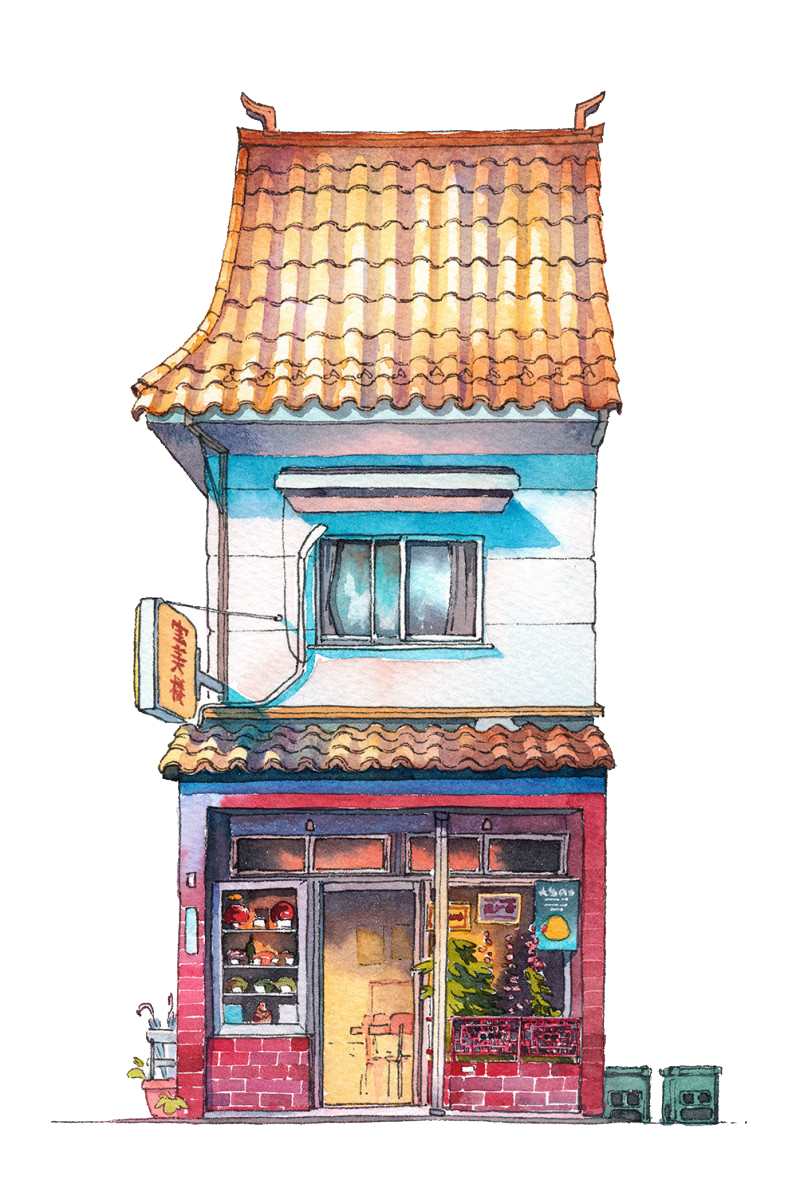 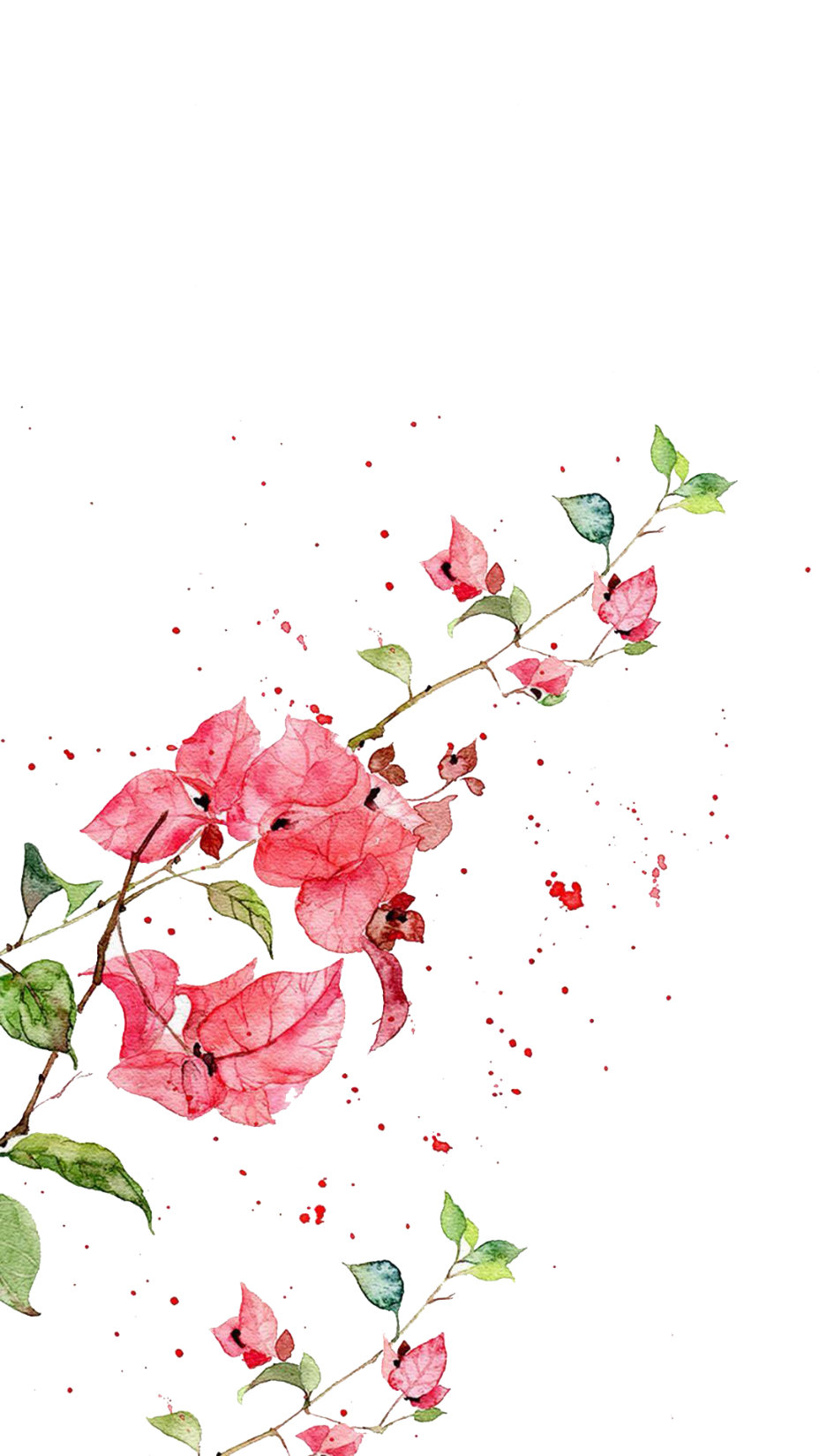 日系
I love you more than I've ever loved any woman. AndI've waited longer for you 
than I've waited for any woman. I love you 
more than I've ever loved any woman. AndI've waited longer for you
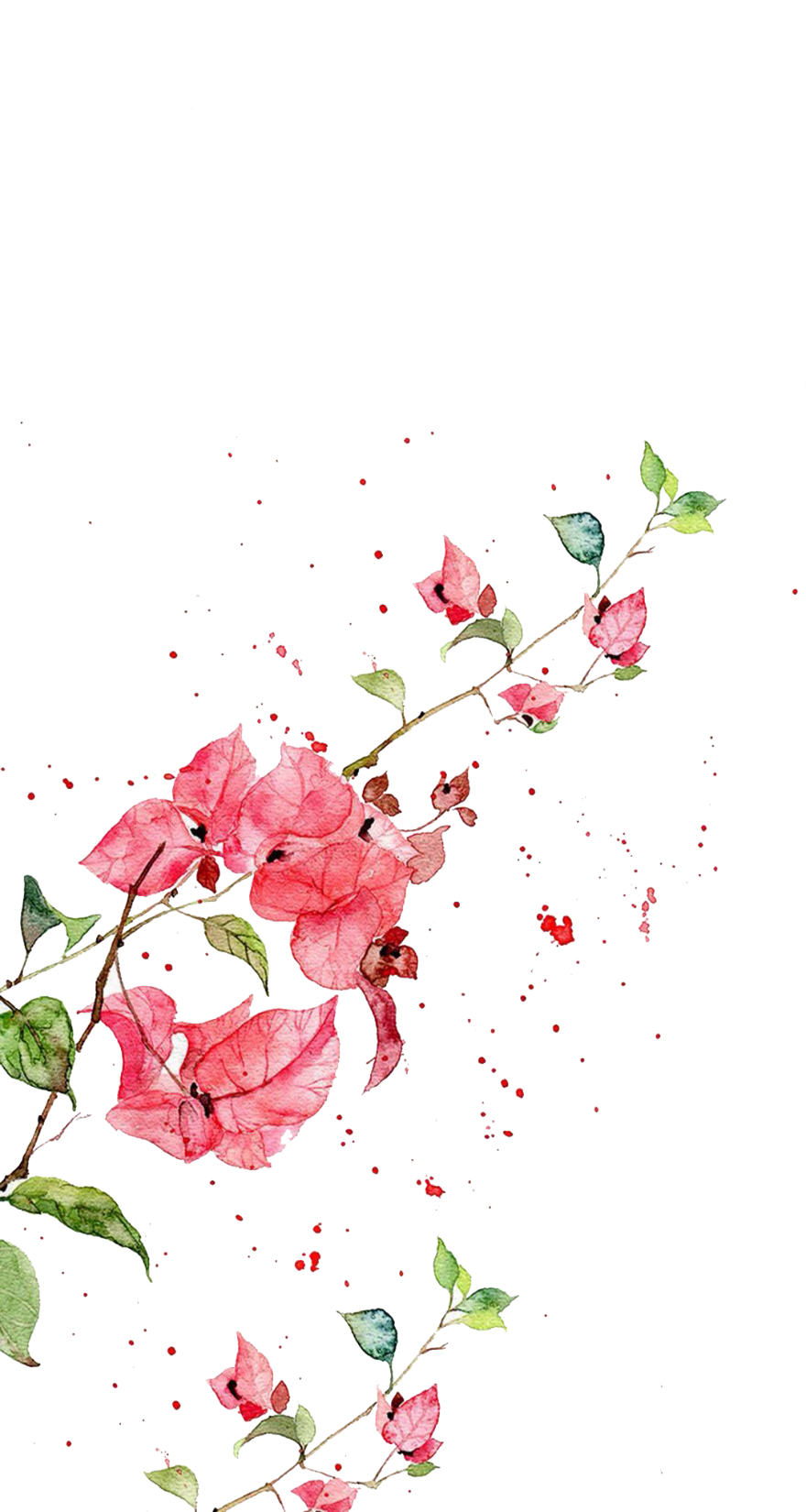 目录
01
02
03
I love you more than I've ever loved any woman. And I've waited longer for you than I've waited
I love you more than I've ever loved any woman. And I've waited longer for you than I've waited
I love you more than I've ever loved any woman. And I've waited longer for you than I've waited
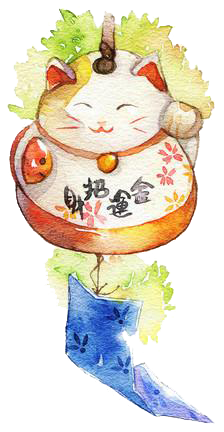 Part 01
I love you more than I've ever loved any woman. And I've waited longer for you than I've waited for any woman.
04
03
01
02
TITLE HERE
TITLE HERE
TITLE HERE
TITLE HERE
I love you more than I've ever loved any woman. And I've waited longer for you than I've waited
I love you more than I've ever loved any woman. And I've waited longer for you than I've waited
I love you more than I've ever loved any woman. And I've waited longer for you than I've waited
I love you more than I've ever loved any woman. And I've waited longer for you than I've waited
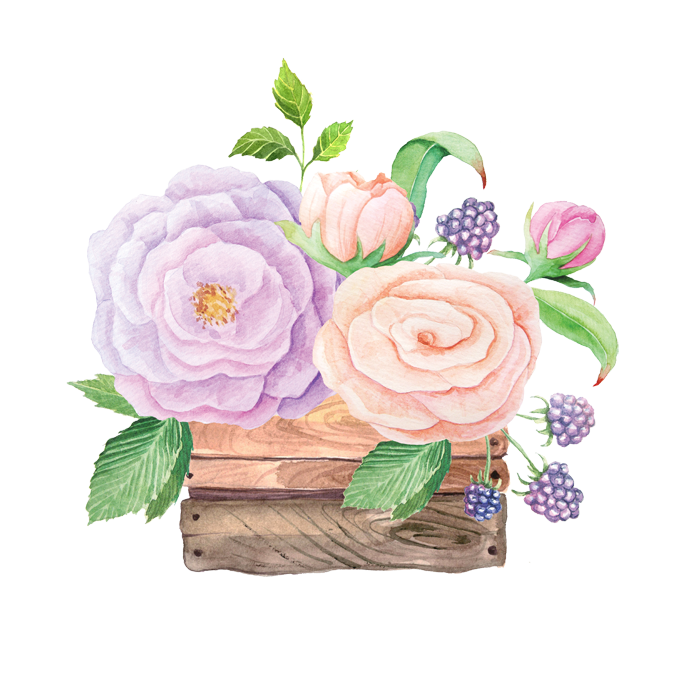 TITLE HERE
TITLE HERE
TITLE HERE
I love you more than I've ever loved any woman. And I've waited longer for you than I've waited
I love you more than I've ever loved any woman. And I've waited longer for you than I've waited
I love you more than I've ever loved any woman. And I've waited longer for you than I've waited
ADD YOUR TITLE HERE
I love you more than I've ever loved any woman. And I've waited longer for you than I've waited for any woman. I love you more than I've ever loved any woman. And I've waited longer for you than I've waited for any woman.
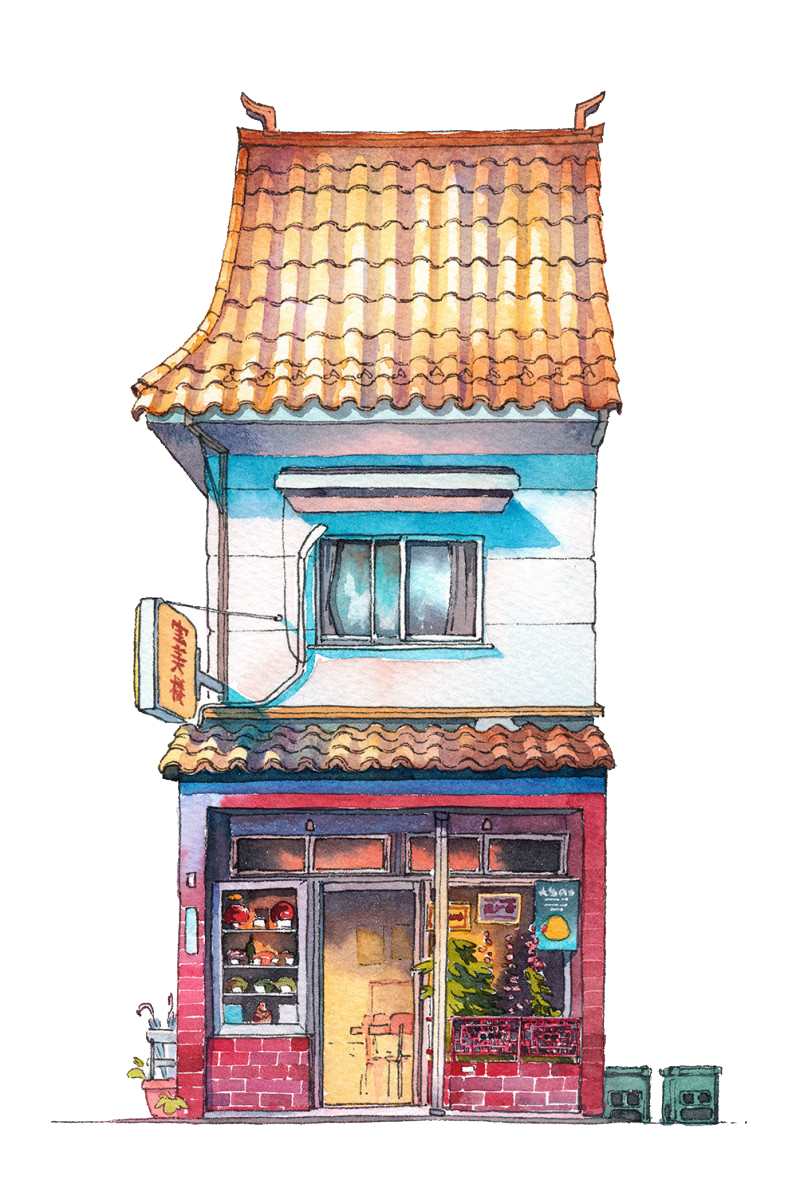 I love you more than I've ever loved any woman. And I've waited longer for you than I've waited for any woman. I love you more than I've
TITLE HERE
I love you more than I've ever loved any woman. And I've waited longer for you than I've waited for any woman. I love you more than I've
TITLE HERE
I love you more than I've ever loved any woman. And I've waited longer for you than I've waited for any woman. I love you more than I've
TITLE HERE
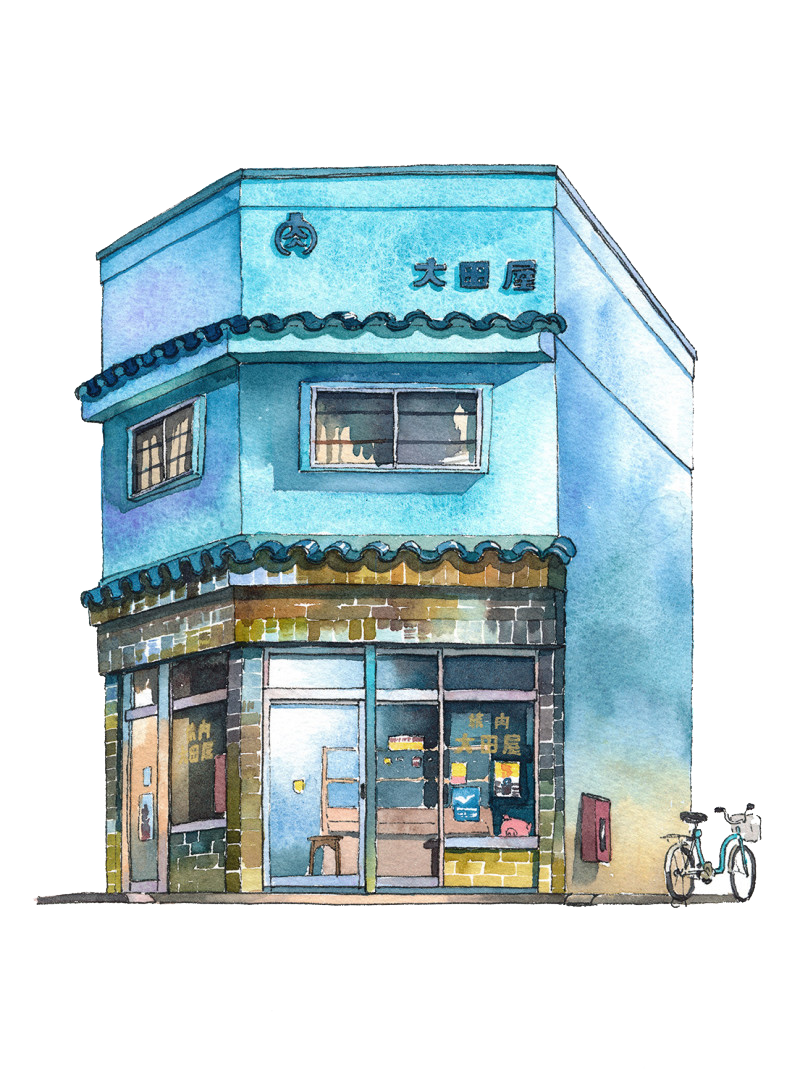 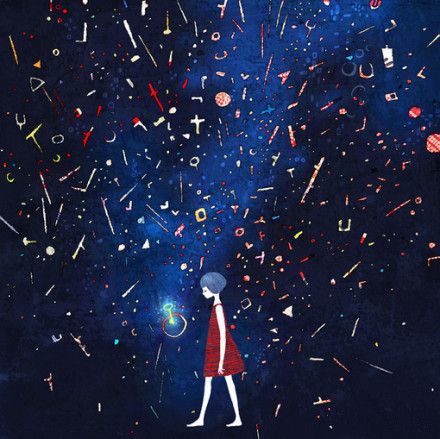 I love you more than I've ever loved any woman. And I've waited
 longer for you than I've waited for any woman I love you more than I've ever loved any woman.
TITLE HERE
I love you more than I've ever loved any woman. And I've waited longer for you than I've waited for any woman. I love you more than I've ever loved any woman. And I've waited longer for you than I've waited for any woman.
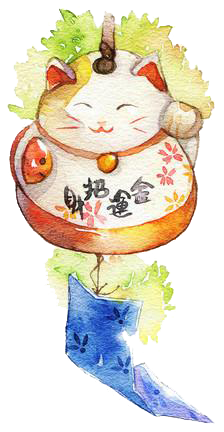 Part 02
I love you more than I've ever loved any woman. And I've waited longer for you than I've waited for any woman.
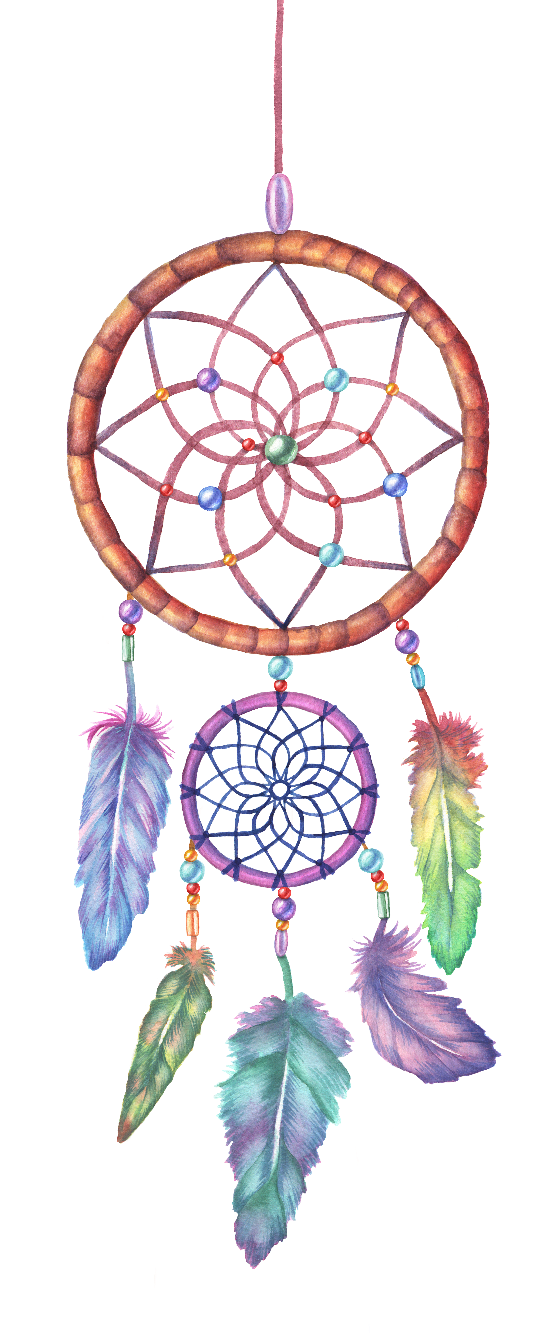 03
01
TITLE HERE
TITLE HERE
TITLE HERE
TITLE HERE
02
04
I love you more than I've ever loved any woman. And I've waited longer for you than I've waited
I love you more than I've ever loved any woman. And I've waited longer for you than I've waited
I love you more than I've ever loved any woman. And I've waited longer for you than I've waited
I love you more than I've ever loved any woman. And I've waited longer for you than I've waited
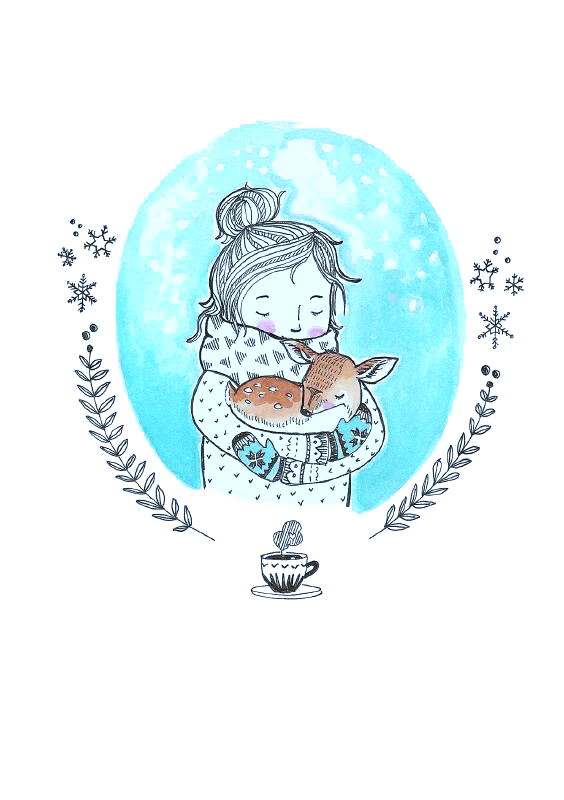 I love you more than I've ever loved any woman. And I've waited longer for you than I've waited for any woman. I love you more than I've ever loved any woman.
A
I love you more than I've ever loved any woman. And I've waited longer for you than I've waited for any woman. I love you more than I've ever loved any woman.
B
I love you more than I've ever loved any woman. And I've waited longer for you than I've waited for any woman. I love you more than I've ever loved any woman.
C
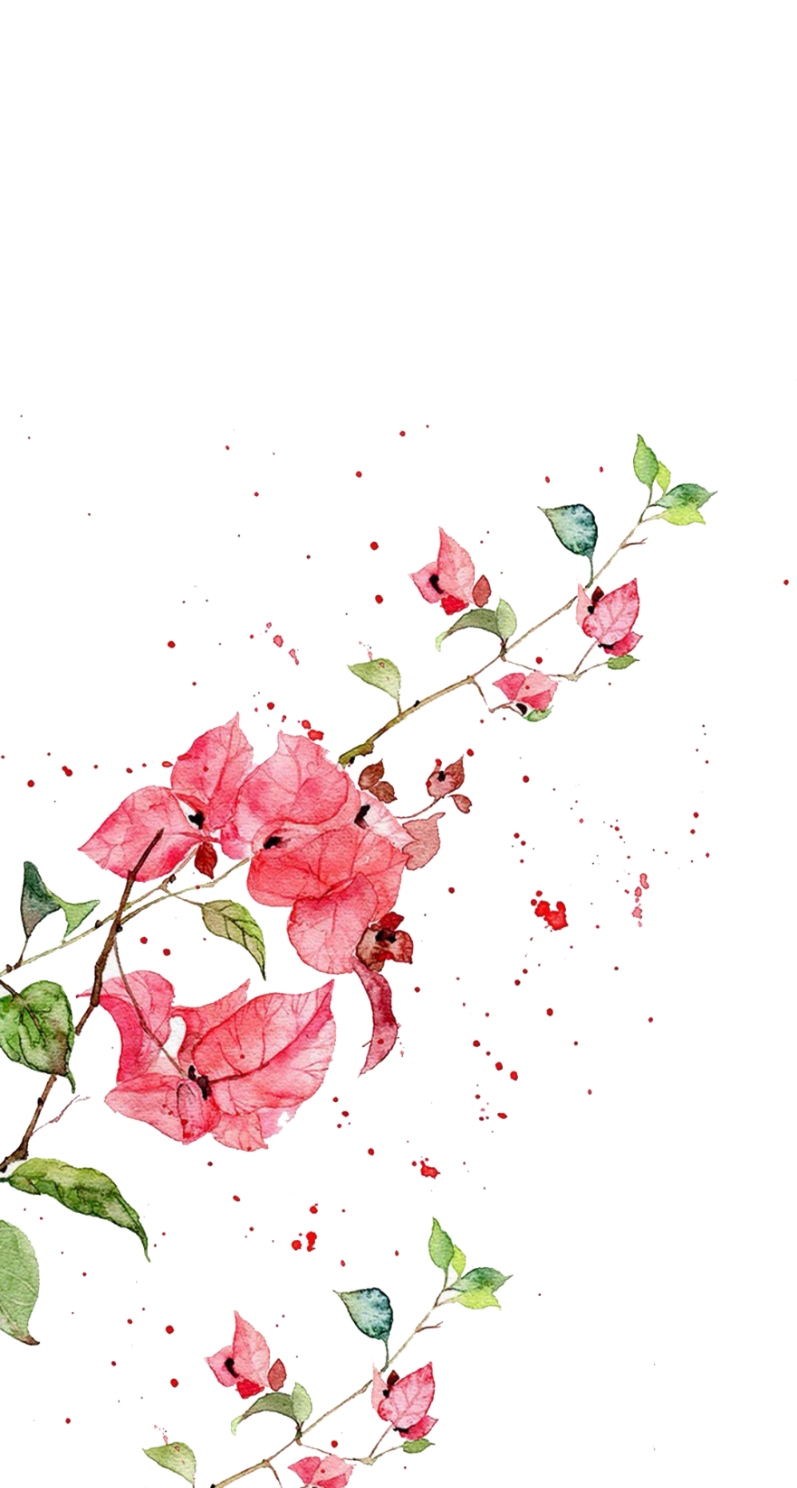 ADD YOUR TITLE HERE
I love you more than I've ever loved any woman. And I've waited longer for you than I've waited for any woman. I love you more than I've ever loved any woman. And I've waited longer for you than I've waited for any woman.
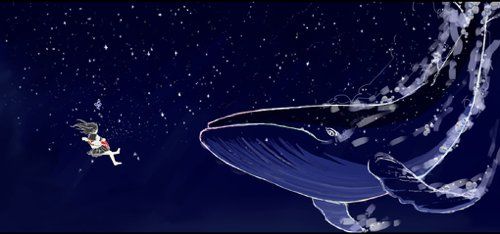 I love you more than I've ever loved any woman. And I've waited longer for you than I've waited for any woman. I love you more than I've ever loved any woman.
I love you more than I've ever loved any woman. And I've waited longer for you than I've waited for any woman. I love you more than I've ever loved any woman.
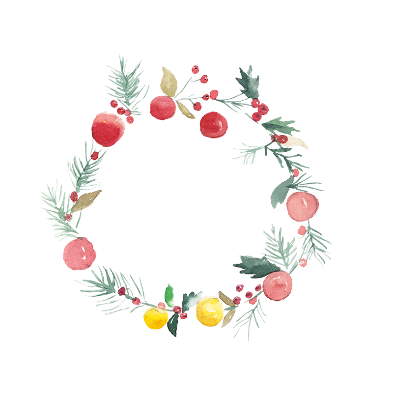 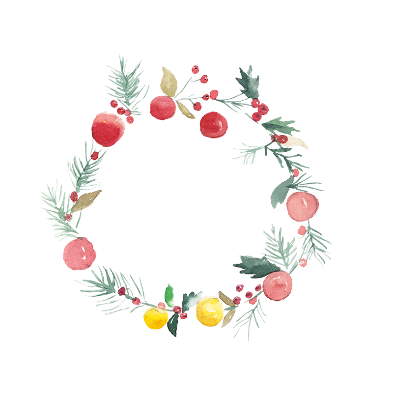 01
02
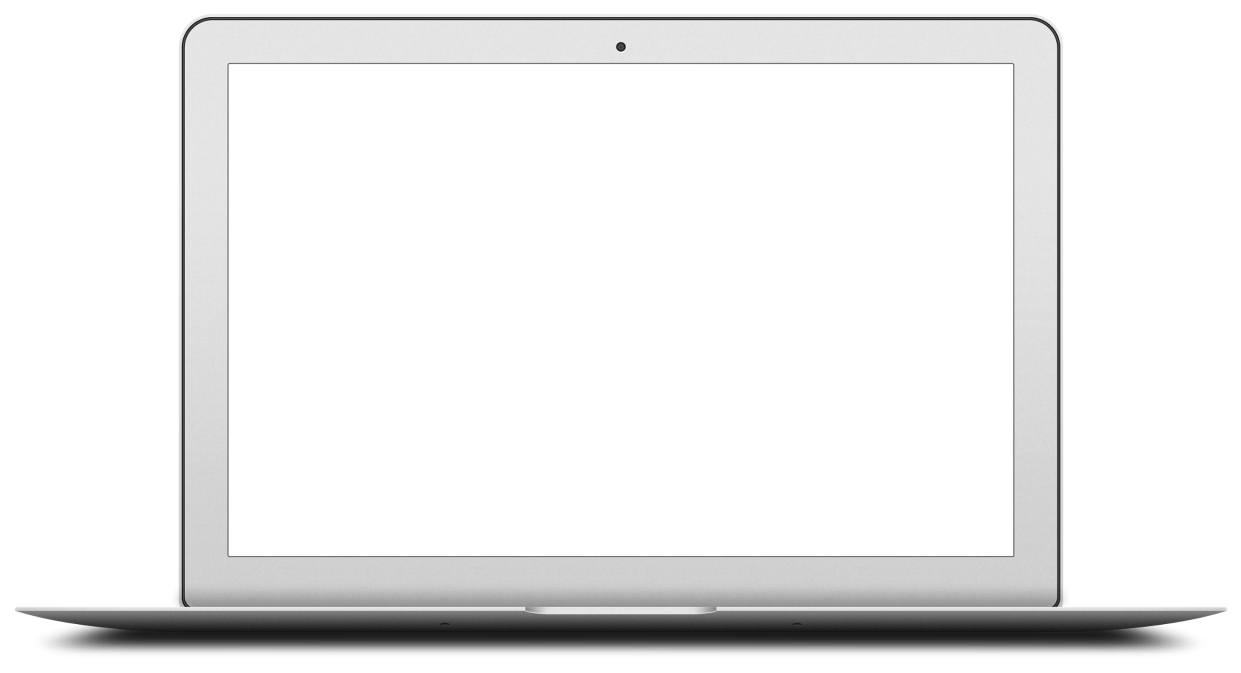 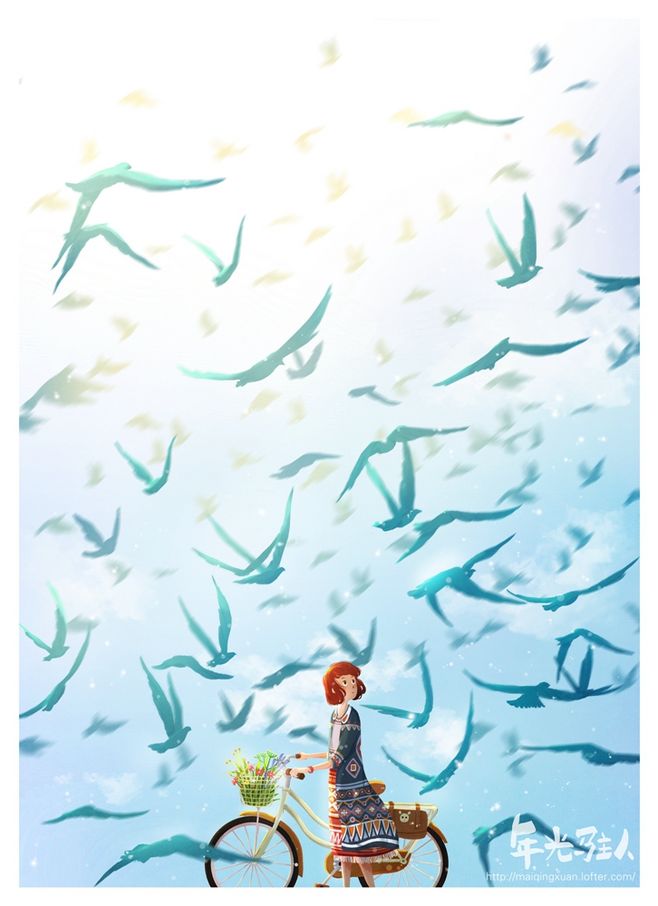 I love you more than I've ever loved any woman. And I've waited longer for you than I've waited for any woman.
I love you more than I've ever loved any woman. And I've waited longer for you than I've waited for any woman.
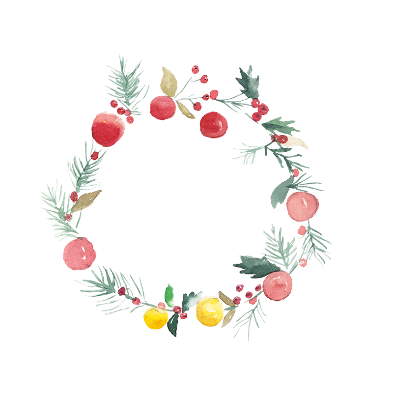 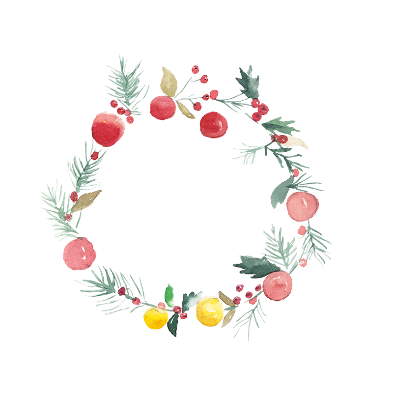 03
04
I love you more than I've ever loved any woman. And I've waited longer for you than I've waited for any woman.
I love you more than I've ever loved any woman. And I've waited longer for you than I've waited for any woman.
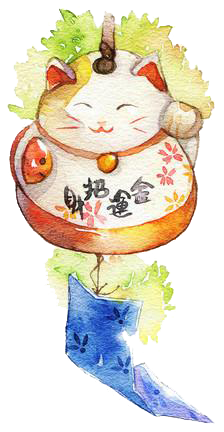 Part 03
I love you more than I've ever loved any woman. And I've waited longer for you than I've waited for any woman.
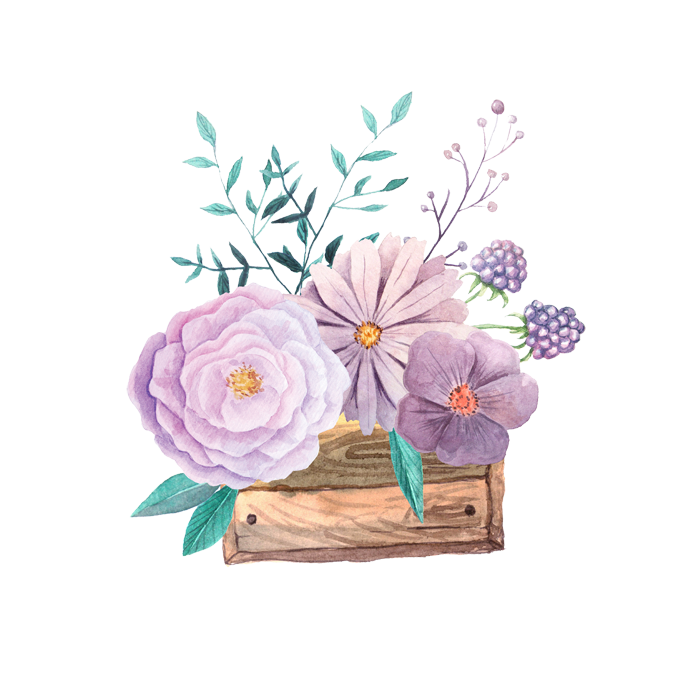 I love you more than I've ever loved any woman. And I've waited longer for you than I've waited for any woman. I love you more than I've ever loved any woman. And I've waited longer for you than I've waited for any woman.
I love you more than I've ever loved any woman. And I've waited longer for you than I've waited for any woman. I love you more than I've ever loved any woman. And I've waited longer for you than I've waited for any woman.
ADD YOUR TITLE HERE
I love you more than I've ever loved any woman. And I've waited longer for you than I've waited for any woman. I love you more than I've ever loved any woman. And I've waited longer for you than I've waited for any woman.
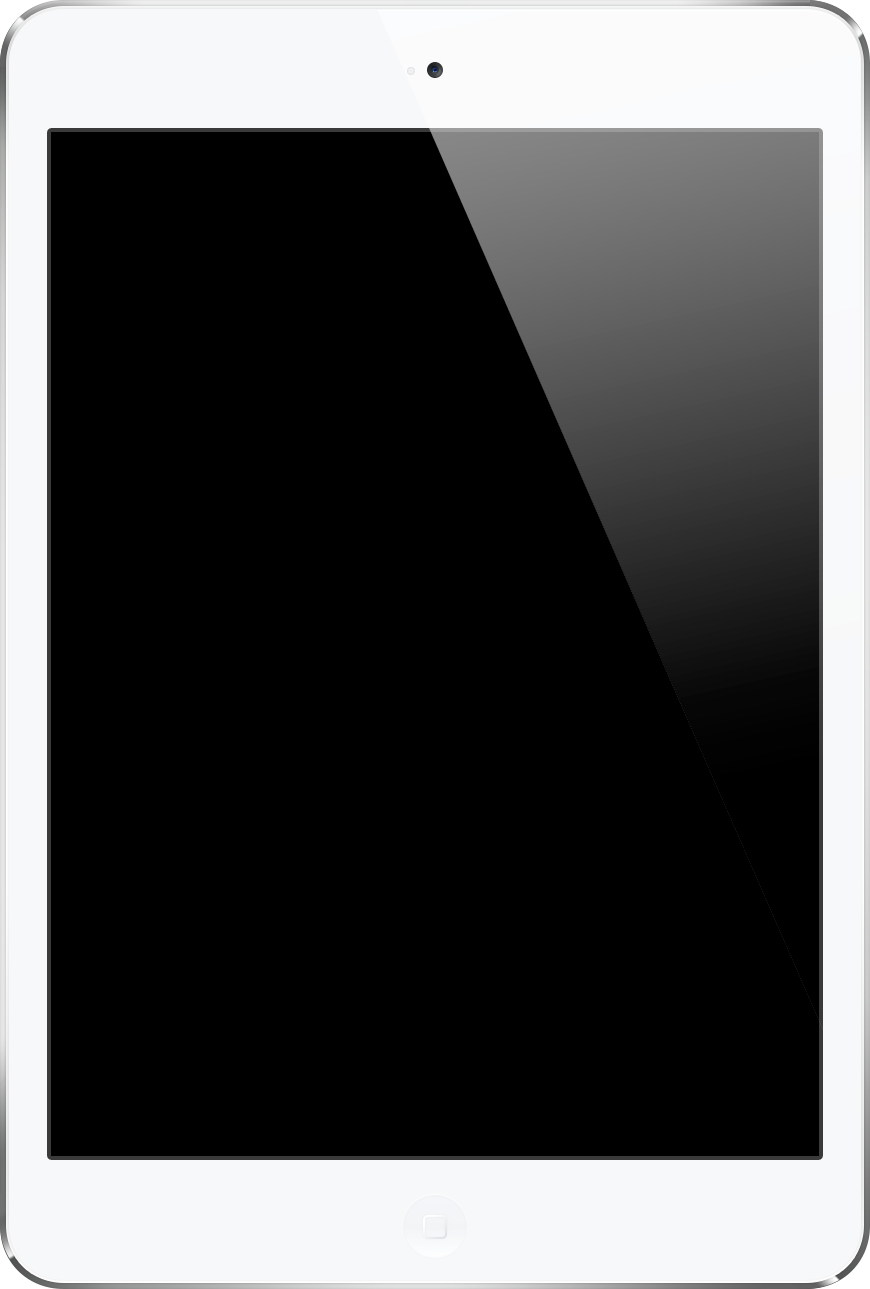 ADD YOUR TITLE HERE
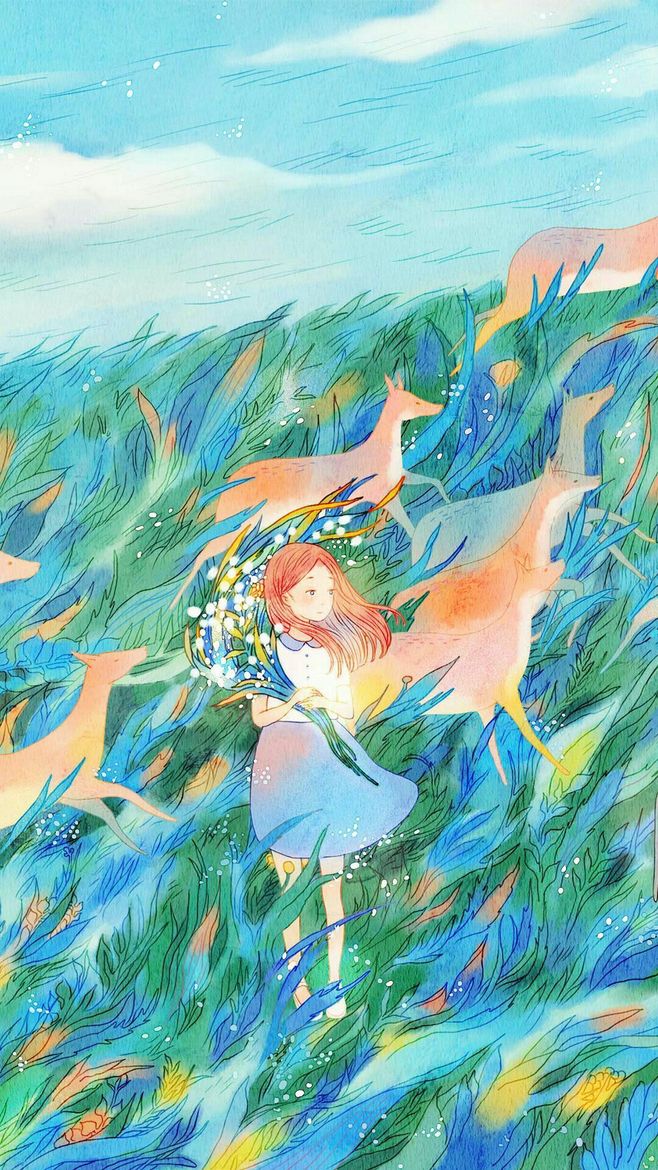 I love you more than I've ever loved any woman. And I've waited longer for you than I've waited for any woman. I love you more than I've ever loved any woman.
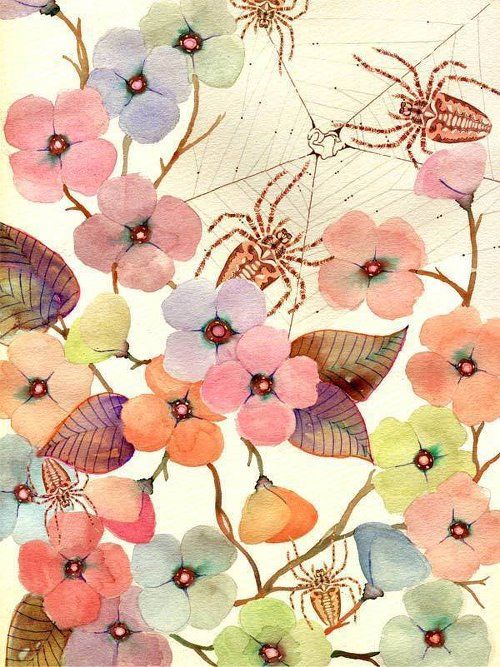 02
01
TITLE HERE
TITLE HERE
I love you more than I've ever loved any woman. And I've waited longer for you than I've waited for any woman.
I love you more than I've ever loved any woman. And I've waited longer for you than I've waited for any woman.
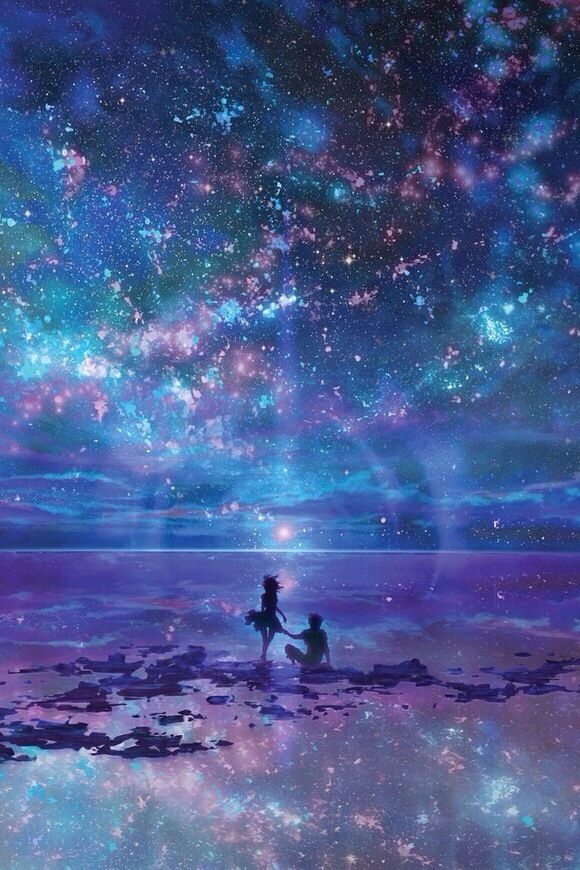 I love you more than I‘ve ever loved any woman. And I’ve waited longer for you than I‘ve waited for any woman。
01
I love you more than I‘ve ever loved any woman. And I’ve waited longer for you than I‘ve waited for any woman。
02
I love you more than I‘ve ever loved any woman. And I’ve waited longer for you than I‘ve waited for any woman。
03
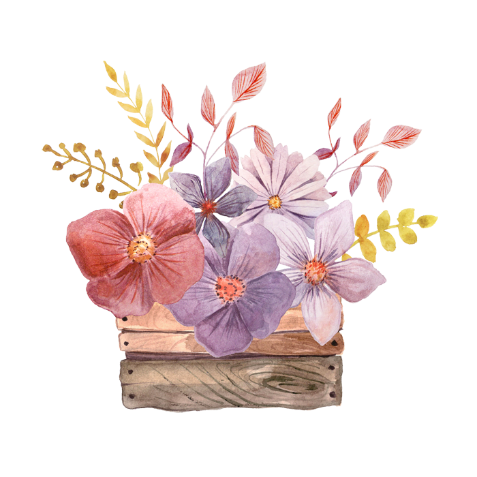 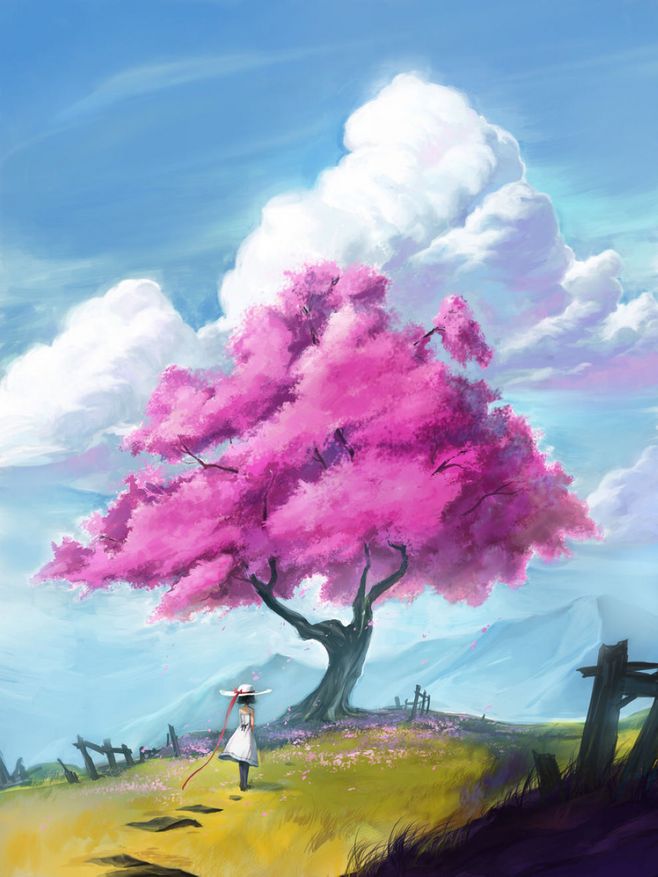 ADD 
YOUR TITTLE HERE
I love you more than I've ever loved any woman. And I've waited longer for you than I've waited for any woman. I love you more than I've ever loved any woman.
I love you more than I've ever loved any woman. And I've waited longer for you than I've waited for any woman. I love you more than I've ever loved any woman. . And I've waited longer for you than I've waited for any woman.
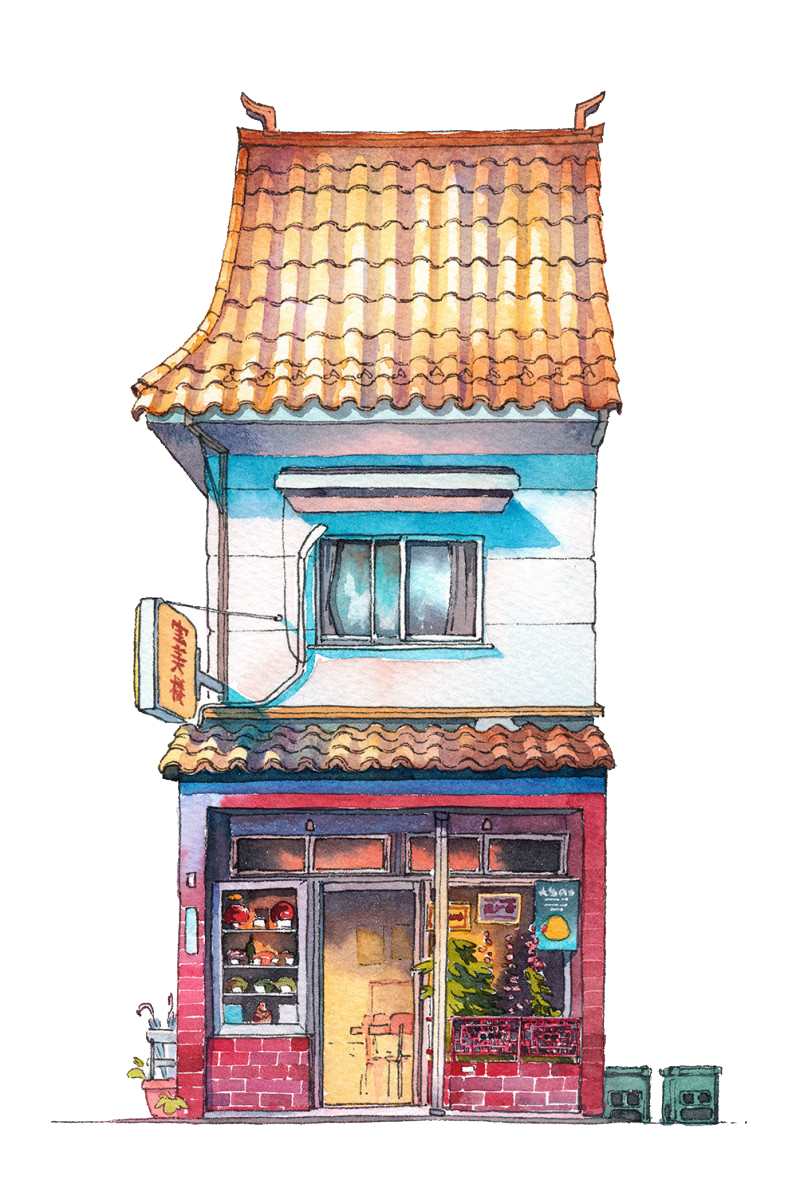 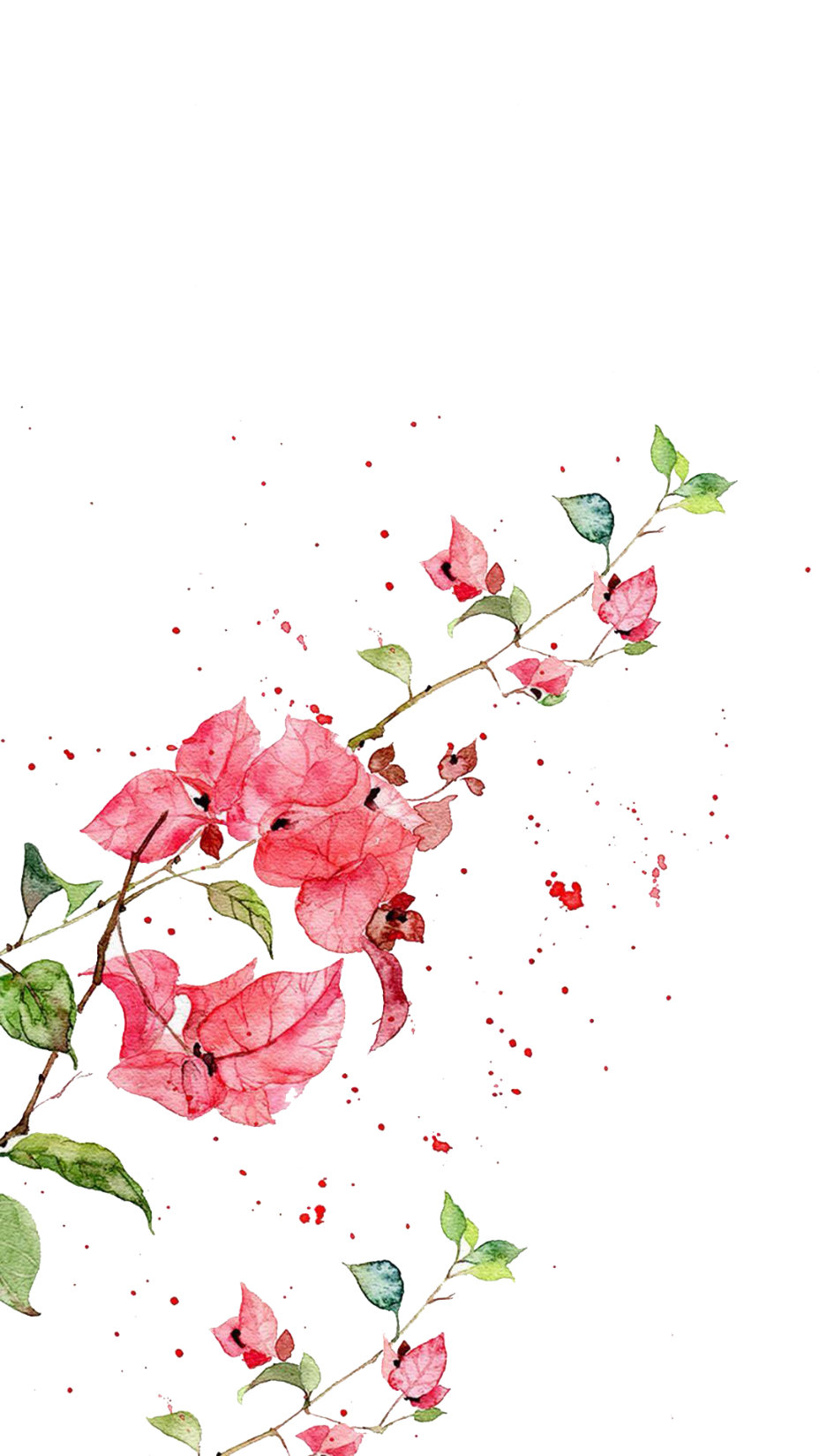 谢谢欣赏
I love you more than I've ever loved any woman. AndI've waited longer for you 
than I've waited for any woman. I love you 
more than I've ever loved any woman. AndI've waited longer for you